California Alliance of Caregivers
www.cacaregivers.org
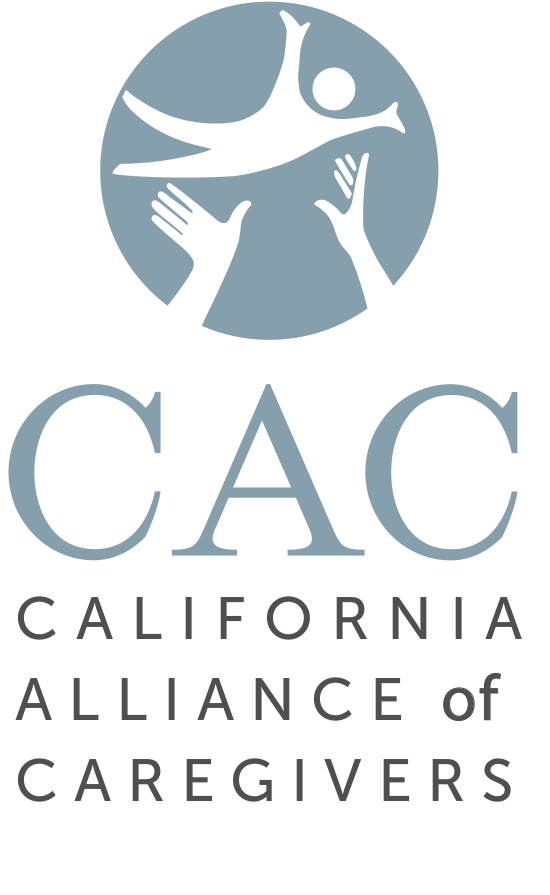 Represents the voice of relative and non-relative caregivers to promote the well-being of children in foster care.
Jenn Rexroad                                                                     Dayna Freier
jrexroad@cacaregivers.org                   dfreier@cacaregivers.org
530-312-0480                                                                     530-219-6604
How Does California Alliance of Caregivers (CAC) Represent the Voice of Caregivers?
Caregiver Day at the Capitol
CAC Statewide Leadership Ambassadors Program
Parents & Caregivers for Wellness- Project Partner
Monthly Child Welfare Policy Roundtable
Continuum of Care Reform Strategic Implementation Meetings
California Department of Social Services (CDSS) & County Welfare Directors Association Meetings
Parents & Caregivers for Wellness 
CDSS Workgroups – Education, Intensive Services Foster Care, Legislation Implementation
2019 Legislation & Budget Requests
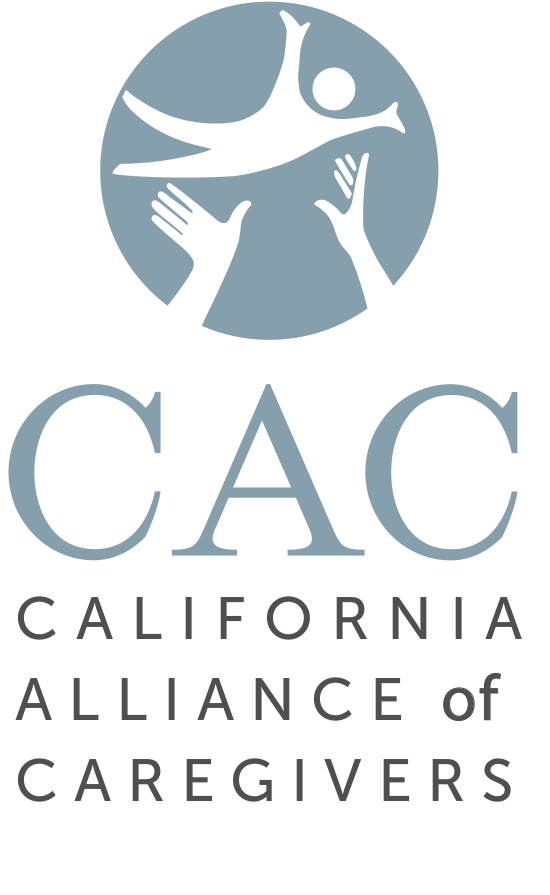 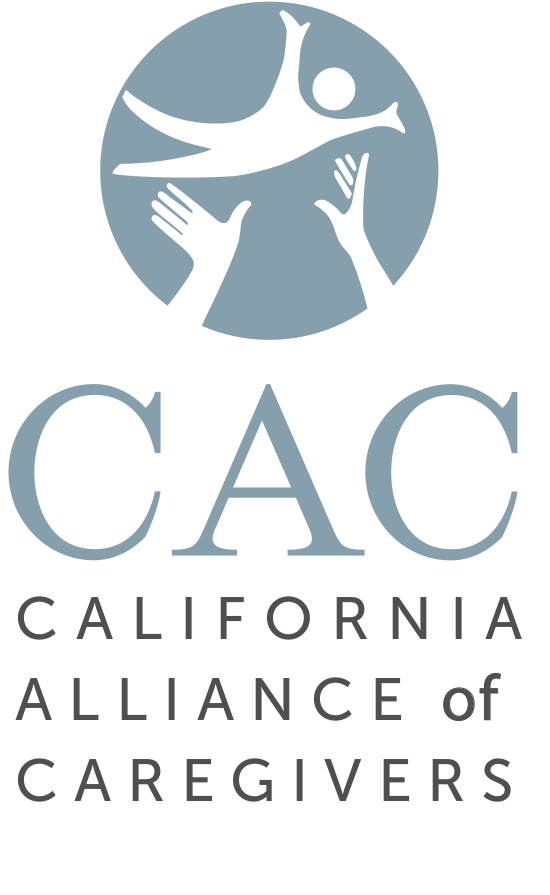 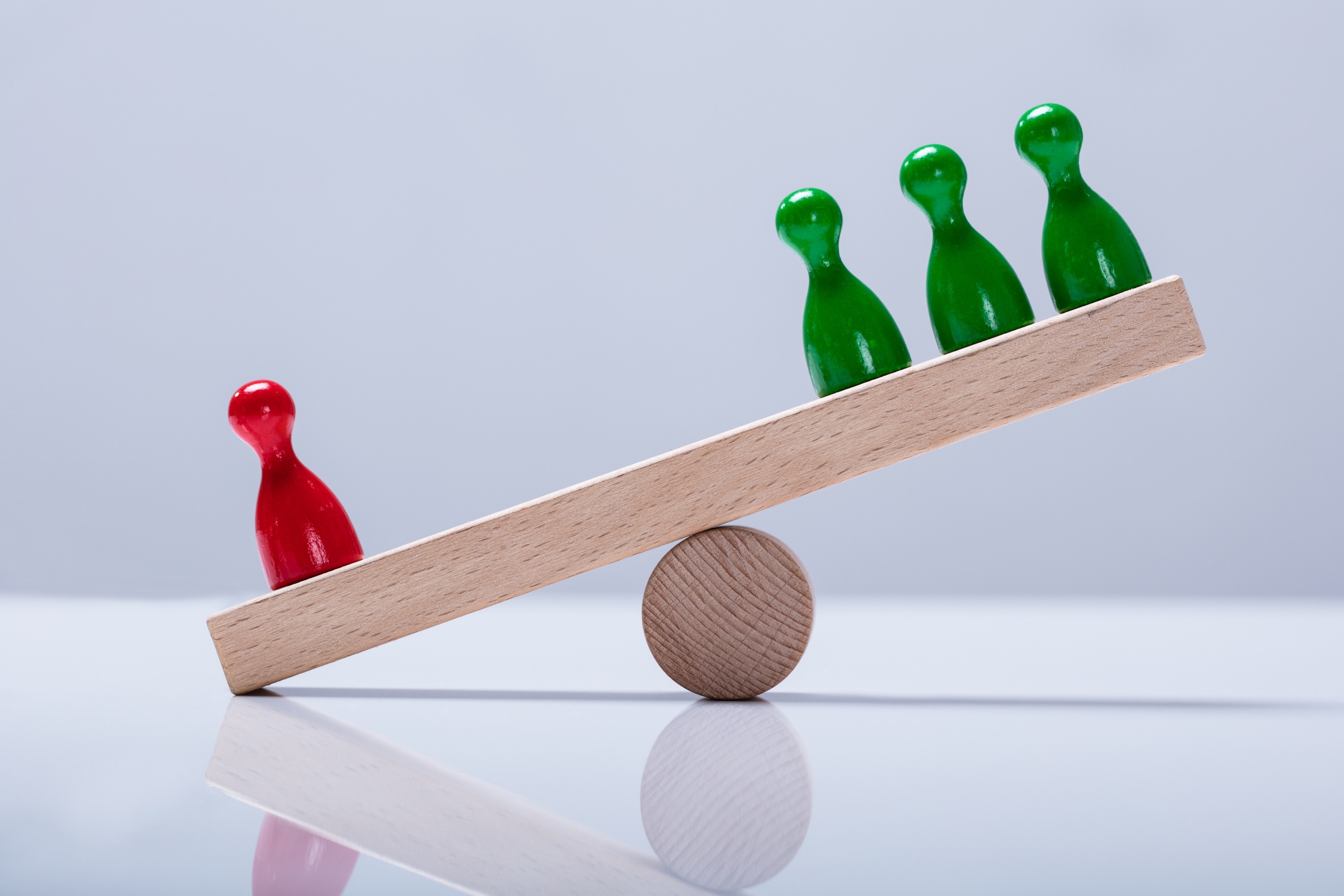 Balancing the Whole
Meeting Individual Needs Within the Family System
Dayna Freier, MAOL
Program Director
California Alliance of Caregivers
Overview
Objective
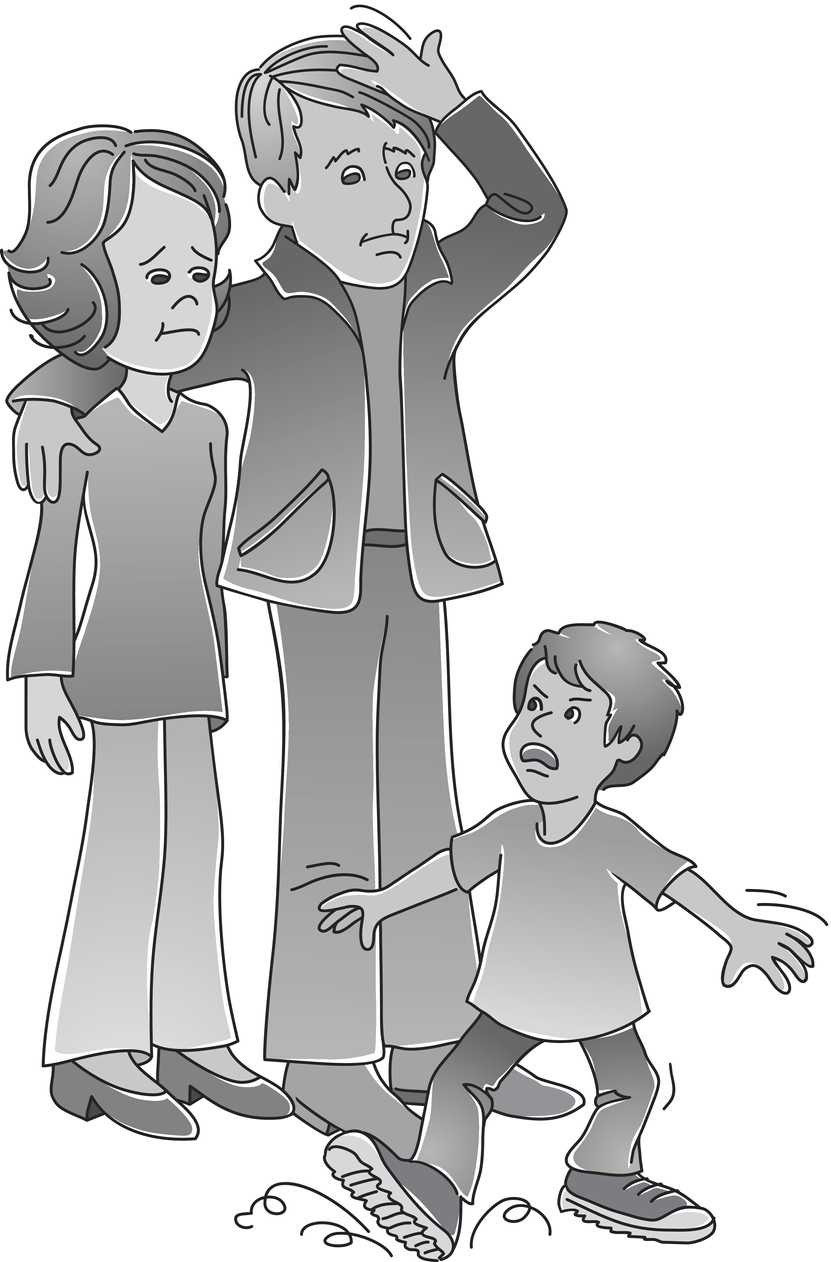 Welcome to the Club
Membership is
Lifelong
Non-Transferable
Will Never Cause Others Envy or Jealousy
family
 noun
fam·​i·​ly | \ ˈfam-lē  , ˈfa-mə-\
Definition of family
the basic unit in society traditionally consisting of two parents rearing their children
also : any of various social units differing from but regarded as equivalent to the traditional family 
a: single-parent family        https://www.merriamwebster.com/dictionary/system
system nounsys·​tem | \ ˈsi-stəm  \Definition of system1: a regularly interacting or interdependent group of items forming a unified whole  
 https://www.merriamwebster.com/dictionary/system
Understanding your Family As a System
Interrelated Elements (family members)
Elements Interact in Patterns (repetitive cycles)
Boundaries (systems of including and excluding)
Function by the Composition Law
(the whole is more than the sum of its parts)
Use Messages and Rules to Shape Members: (relationship agreements)
Not to be confused with Dr. Murray Bowen’s Family Systems Theory
Notes
Techniques to Address Critical Issues
________________________________________________________________________________________________________________________________________________________________________________________________________________________________________________________________________________________________________________________________________________________________________
Critical Issues Affecting the Family System
______________________________________________________________________________________________________________________________________________________________________________________________________________________________________________________________________________
Anticipated Improvements and Outcomes
____________________________________________________________________________________________________________________________________________________________________________________________________________________________________________________________________________________________________________________________________________________________________________________________________________________________
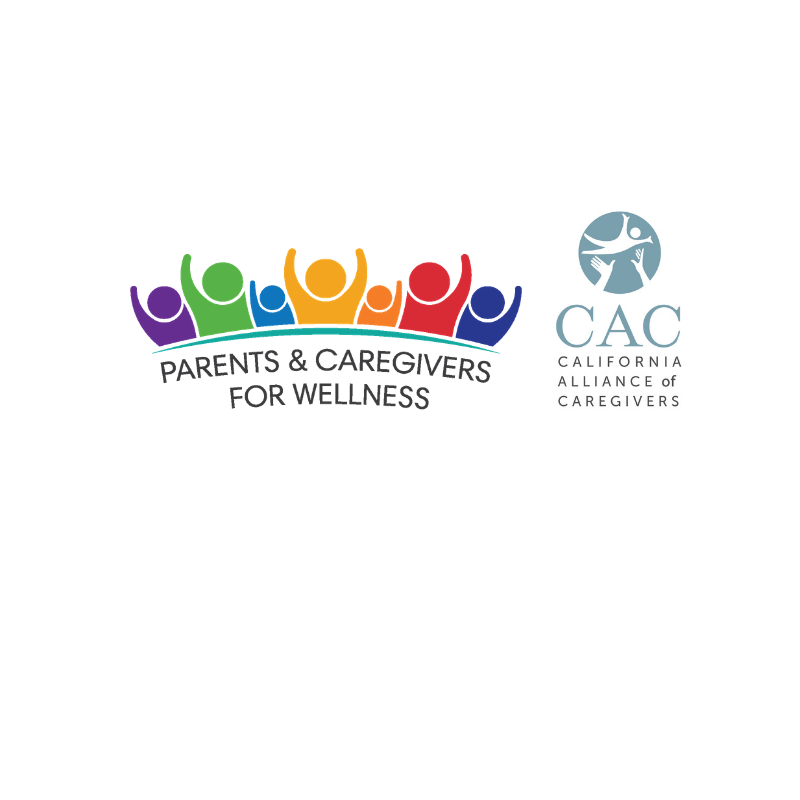 Applying U Theory
What was the original design plan or dream
What is the current reality
What is working
What isn’t working
How do we envision balance within the family? 
What interrelated parts need realigned for the family to function as a whole system?
geo.coop
http://www.ottoscharmer.com/theoryu
Parents & Caregivers for Wellness
Source: C. Otto Scharmer
Theory U
http://www.geo.coop/story/essentials-theory-u
DownloadingPast Patterns
Suspending
Parents and Caregivers for Wellness
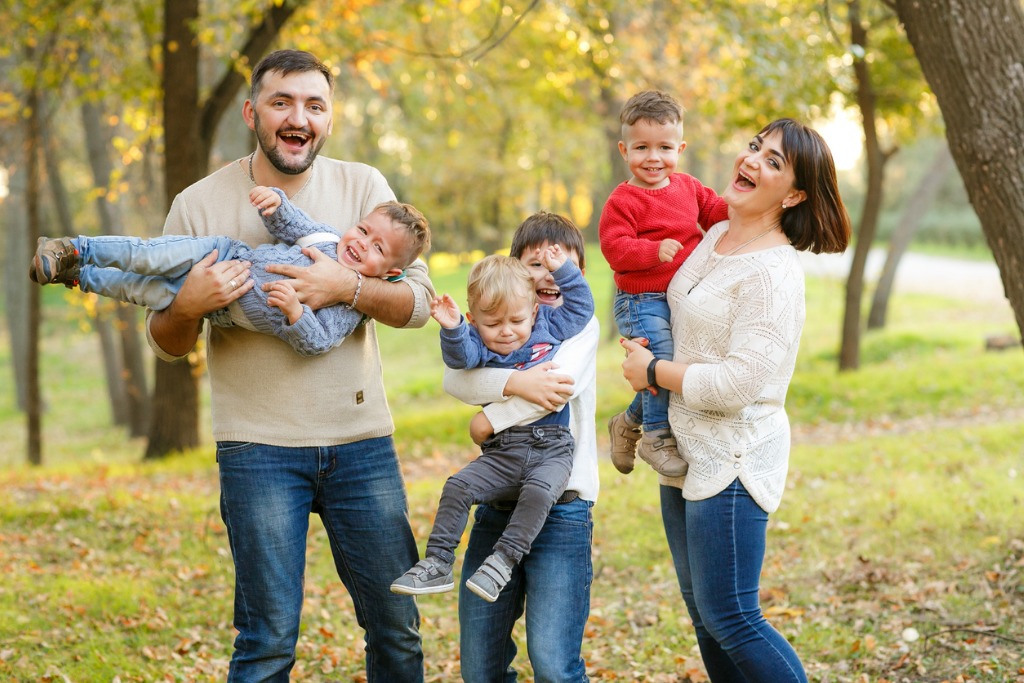 The Journey we dreamt of
Seeing with Fresh Eyes
Redirecting
Parents & Caregivers for Wellness
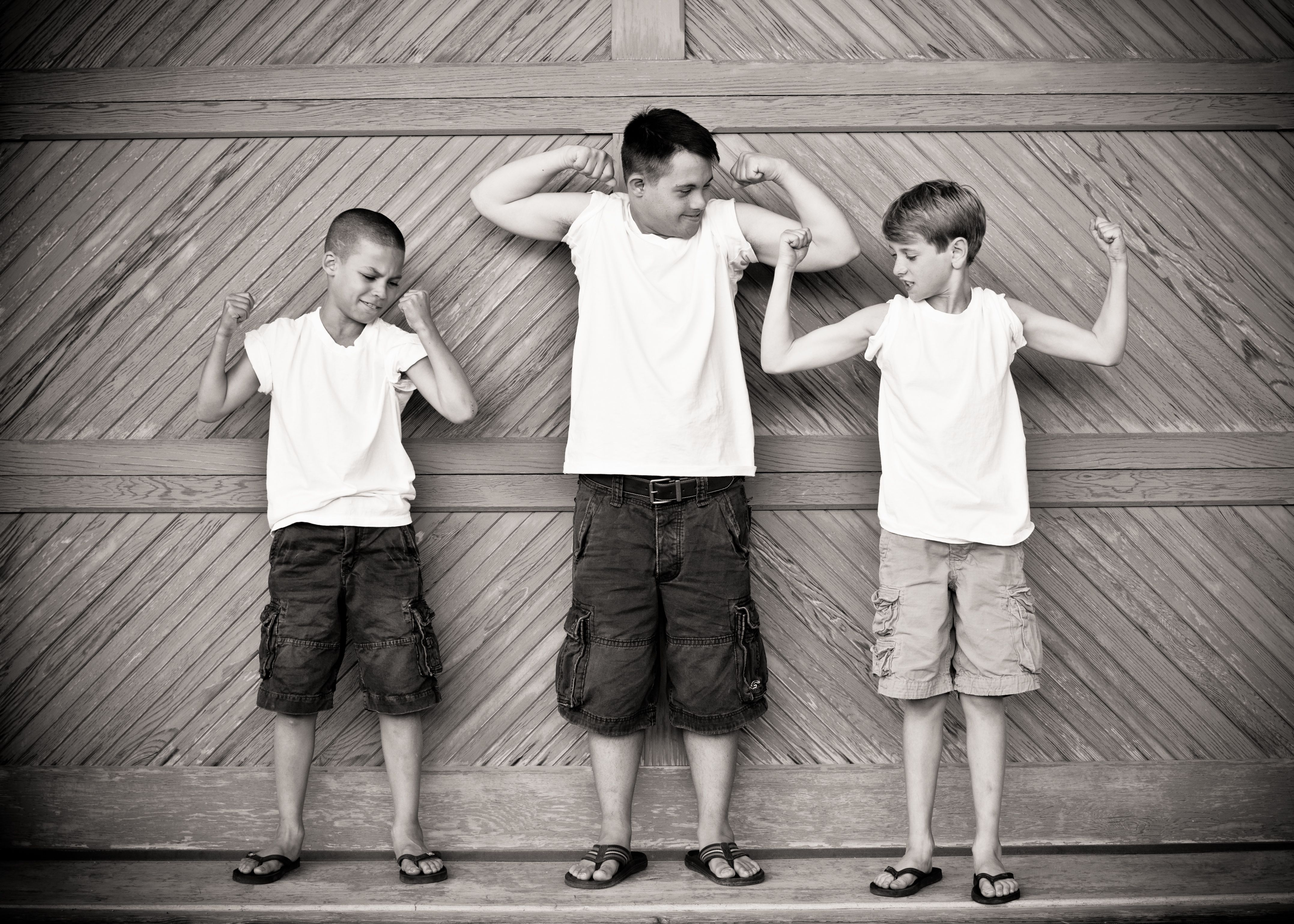 The Journey Rerouted
Depression
Violence
Anorexia
Trauma
Autism
School Dropout
Down Syndrome
Residential Treatment
Life Altering Anxiety
Bipolar Disorder
Sensing
Letting Go of What Was
Letting Go of What Isn’t Working
Parents & Caregivers for Wellness
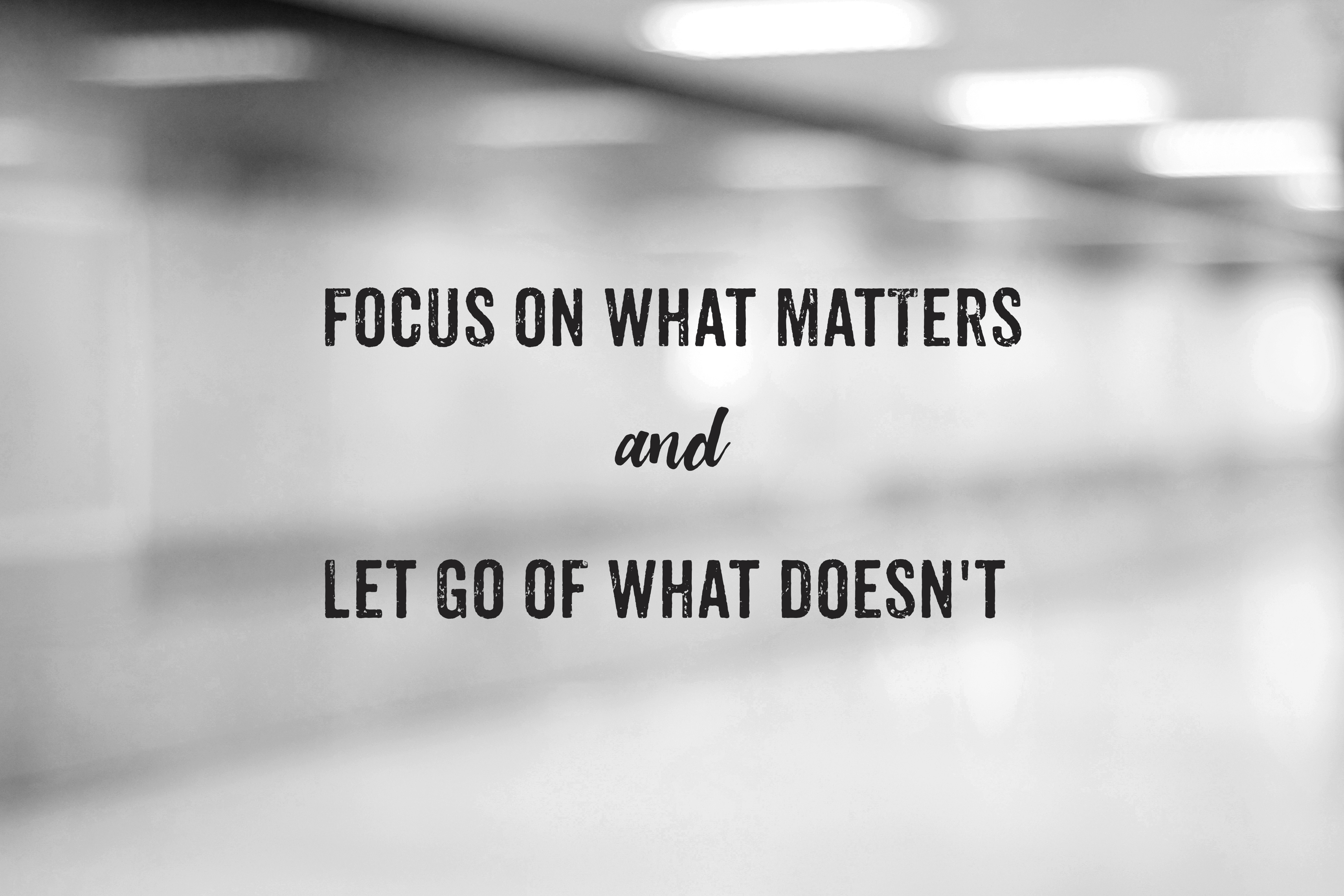 Presencing
Connecting to Source
Inspiration
Common Good
Common Interest
Parents & Caregivers for Wellness
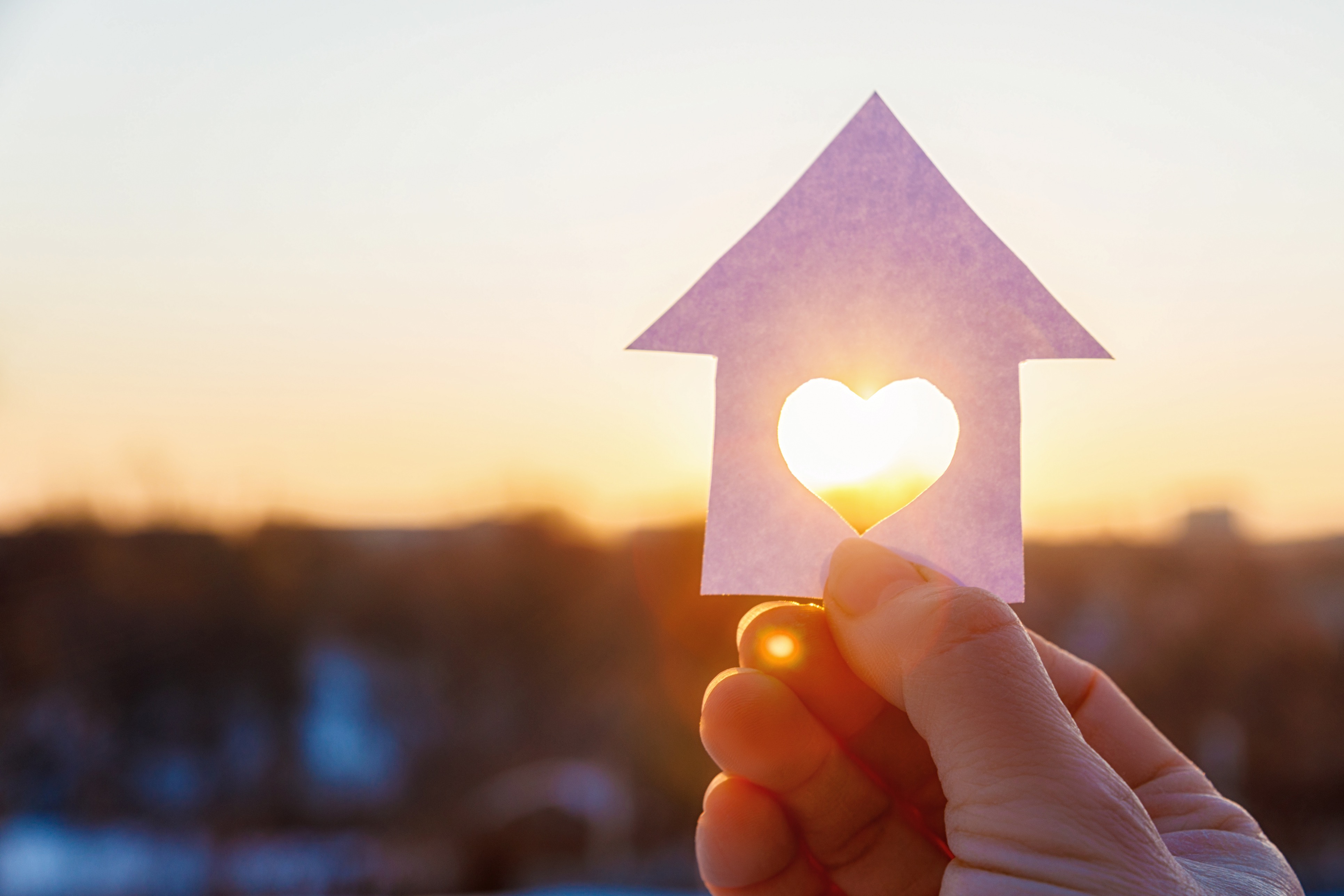 Crystallizing
Vision & Intention
Balance within the Family
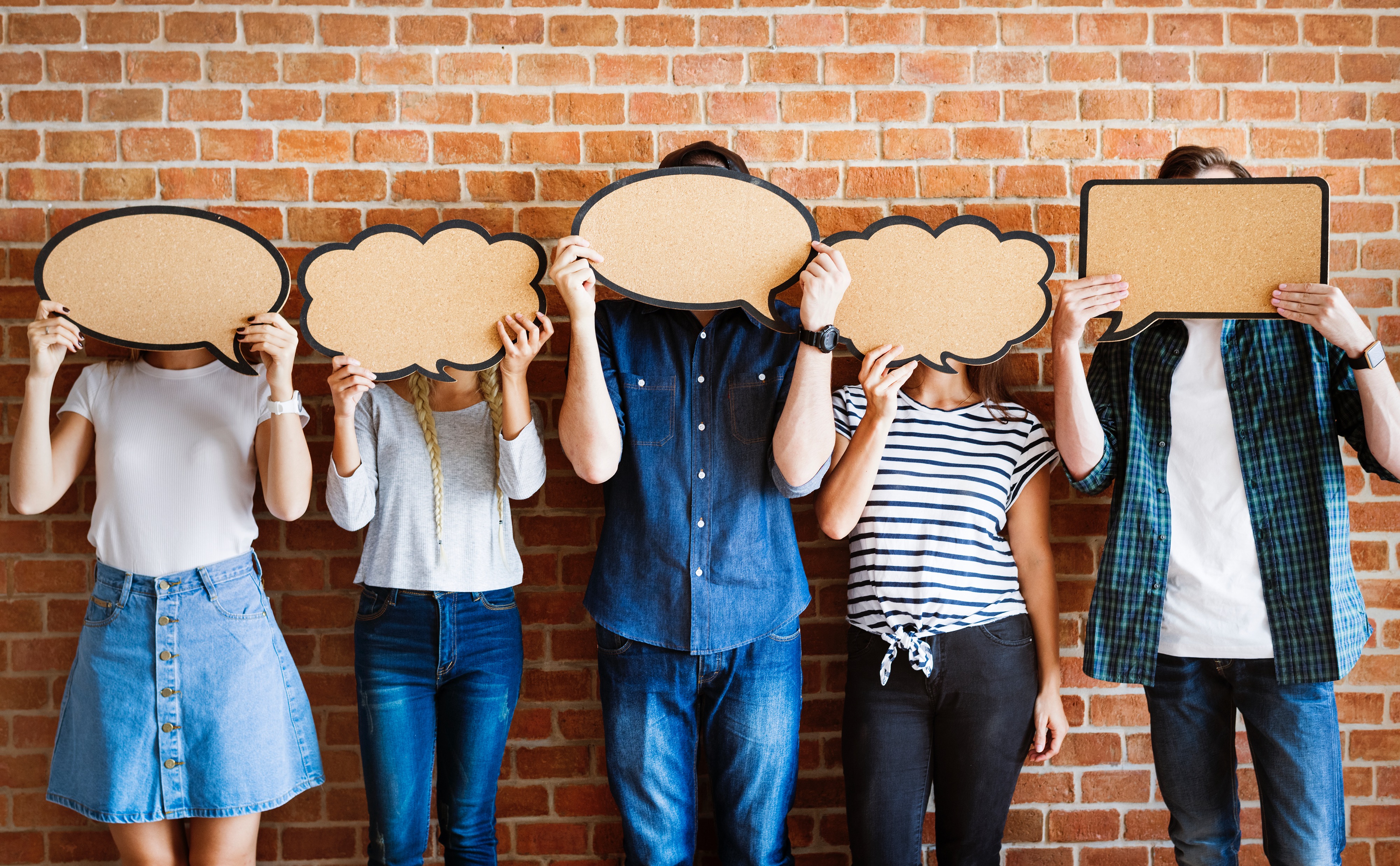 Good Memories
Family
True Appreciation
Balance
Peace
ProtoTyping
Integrating Head, Heart & Hand
Creating Model
Parents & Caregivers for Wellness
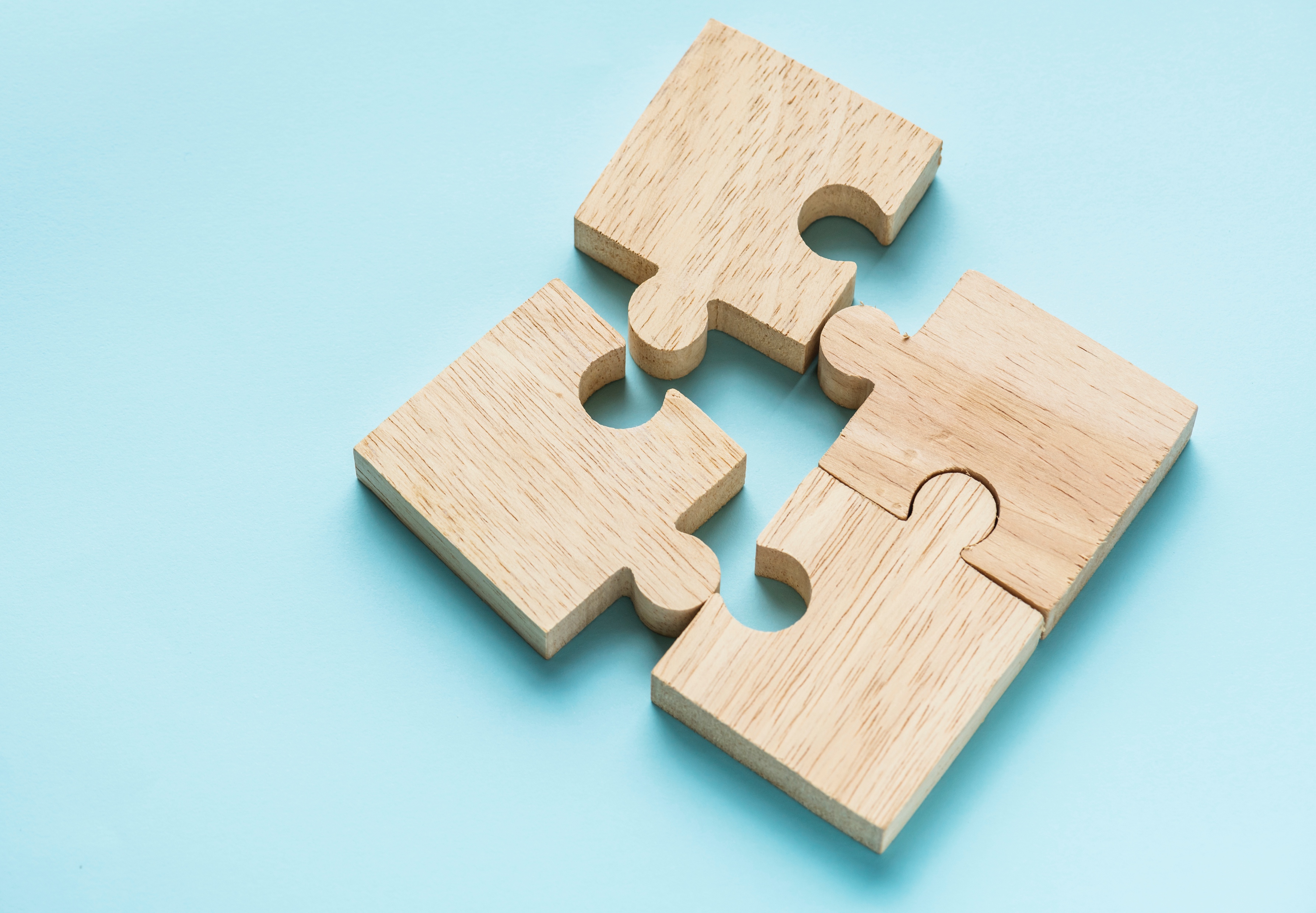 Family Balance Components
Hand
Head
Balance Looks Like
Heart
Performing
Operating from the Whole Family System
Parents & Caregivers for Wellness
Practice Practice Practice
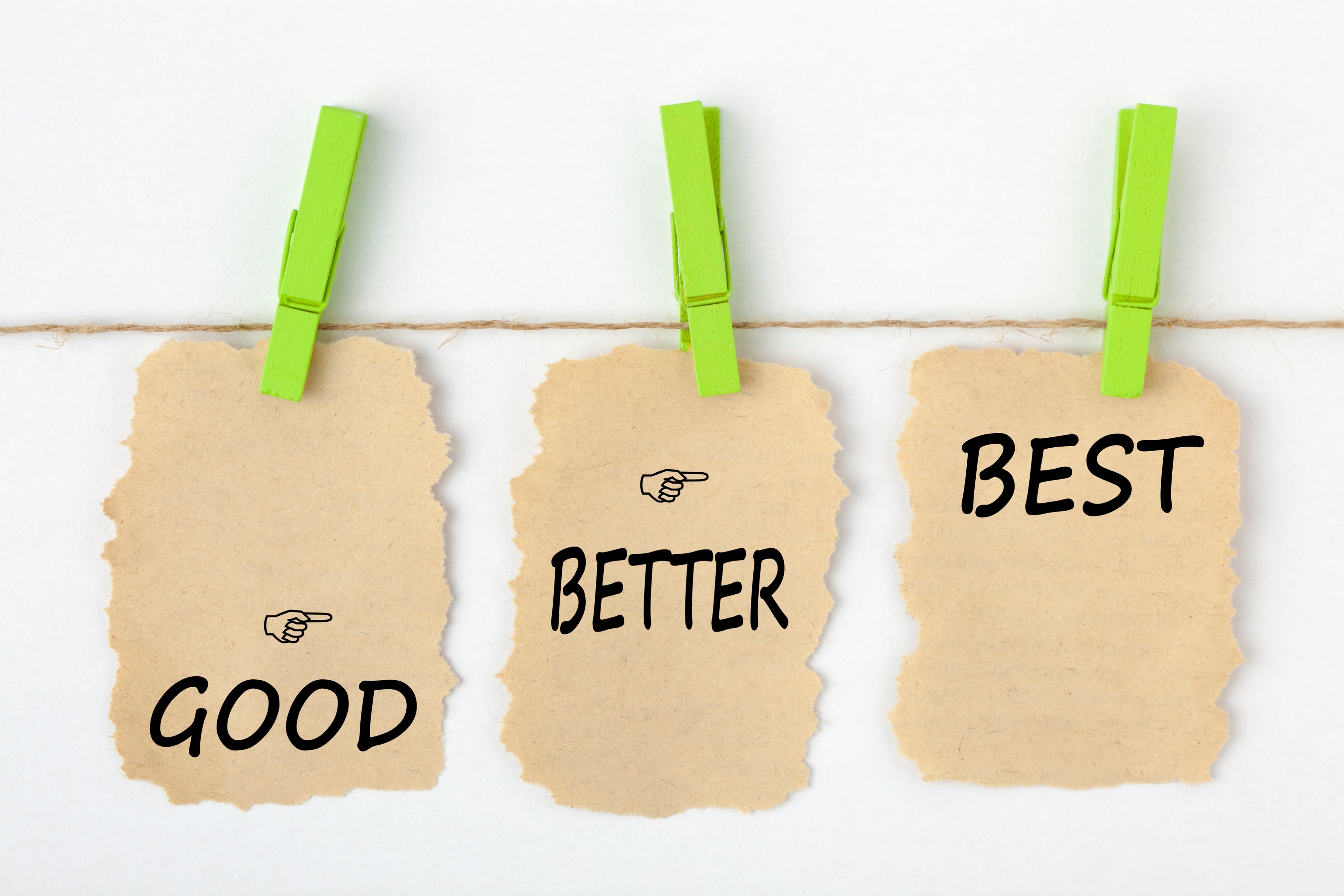 Check-IN with Yourself and Your family- Is your prototype working? 

Be flexible- 
     If something isn’t working, Change it

Progress over perfection….
     functional happiness is the goal